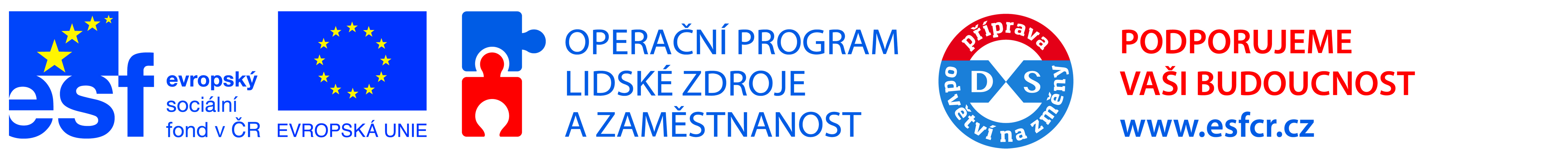 Společným postupem sociálních partnerů k přípravě na změny důchodového systému (BiDi)
České Budějovice, Informační seminář 
3. 11. 2014
Zlata Houšková
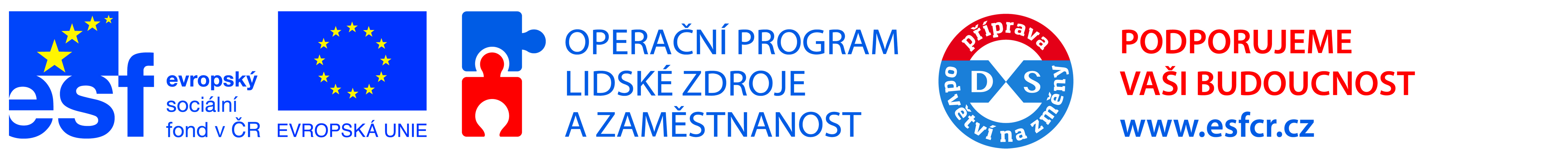 Důchodový systém, jeho změny a dopady
Významné prodloužení věku pro nárok na odchod do důchodu = výzva pro zaměstnavatele i pro zaměstnance;  nutná příprava v předstihu 
Tento trend pravděpodobně vytvoří novou věkovou skupinu pracujících, která bude vyžadovat úpravu pracovně-právních podmínek
Vytvoření těchto podmínek je v zájmu zaměstnavatelů i zaměstnanců, proto je vhodné hledání optimálních řešení na půdorysu sociálního dialogu na odvětvové úrovni.
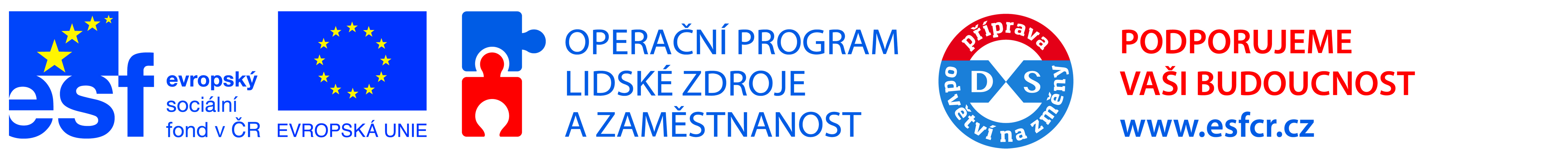 Rychlý rozvoj ICT
Přináší změny v produktivitě a charakteru práce, pracovních pozicích a jejich četnosti v organizaci/firmě 
Přináší nové produkty a změny spotřebních zvyklostí, které ovlivňují poptávku po produkci či poskytovaných službách v daném odvětví
Organizace se musí chovat společensky zodpovědně, ale mohou také nabízet pomocnou ruku stávajícím zaměstnancům k přizpůsobení se; významným faktorem je ochota a schopnost zaměstnance aktivně se do realizace potřebných změn zapojit
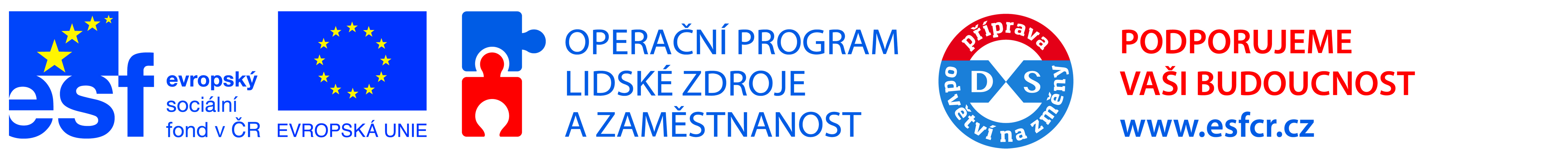 Nositelé projektu
Konfederace zaměstnavatelských a podnikatelských svazů ČR a
Českomoravská konfederace odborových svazů (odborový partner)  bipartitní dialog
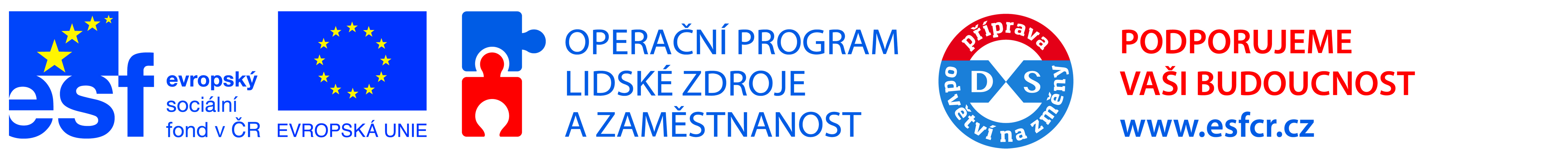 Hlavní cíle
analyzovat dopady důchodové reformy v odvětvích a oborech zapojených do projektu
seznámit se s přístupem v obdobných firmách v zahraničí
hledat vhodná řešení na úrovni organizace/firmy
pojmenovat případná specifika v oboru a vyjednávat s vládou  o jejich zohlednění
pomoci zaměstnancům v jejich aktivitě směřující k udržení v pracovním procesu
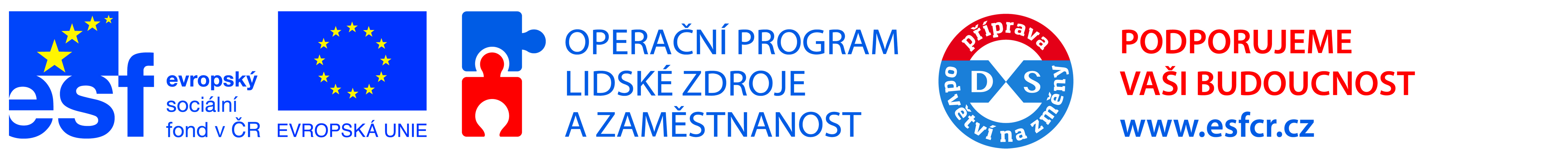 2 etapy projektu
Analytická a přípravná etapa (1. 7. 2013 – 30. 6. 2015)
Realizační etapa (1. 7. 2015 – 30. 6. 2018)
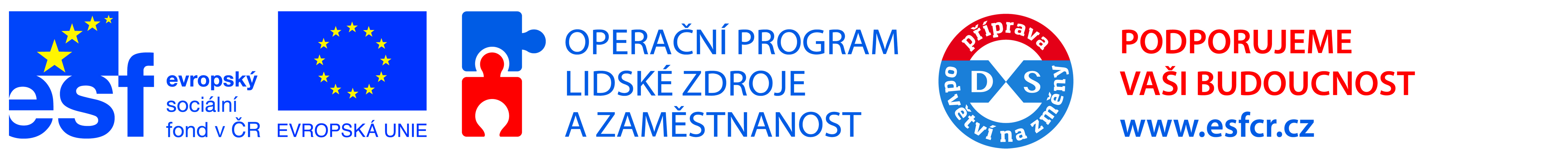 Analytická a přípravná etapa
Získání relevantních informací o oboru
Nalezení vhodných postupů a kroků
Příprava realizační etapy
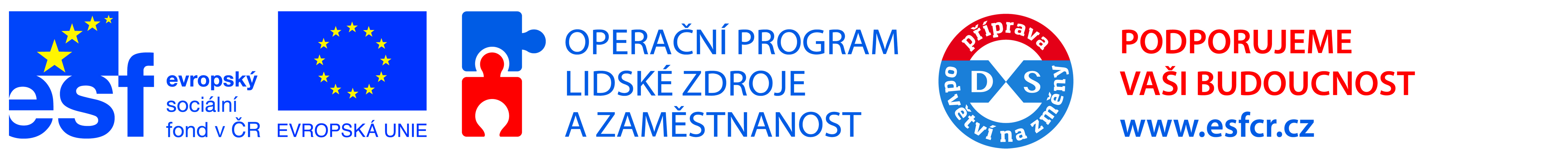 Realizační etapa
S podporou evropských prostředků začít realizovat potřebné kroky „age managementu“ odpovídající potřebám daného oboru
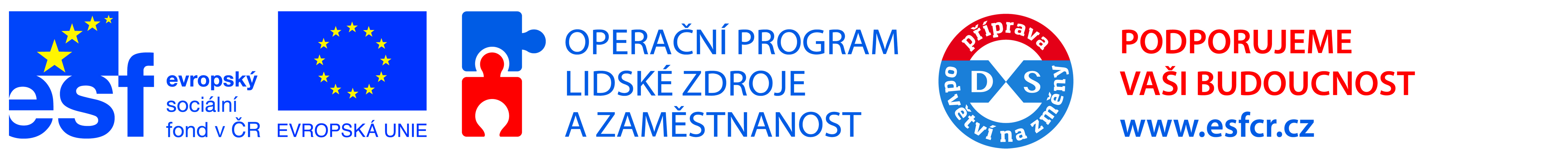 Hlavní aktivity první etapy
Informační semináře k vysvětlení cílů projektu, řešených problémů, k získání motivace vedení organizací i zaměstnanců k aktivnímu zapojení do projektu a ochotě poskytnout relevantní data
Strukturované rozhovory s leadery oboru ke zjištění základních trendů a souvislostí očekávaného vývoje v budoucnu
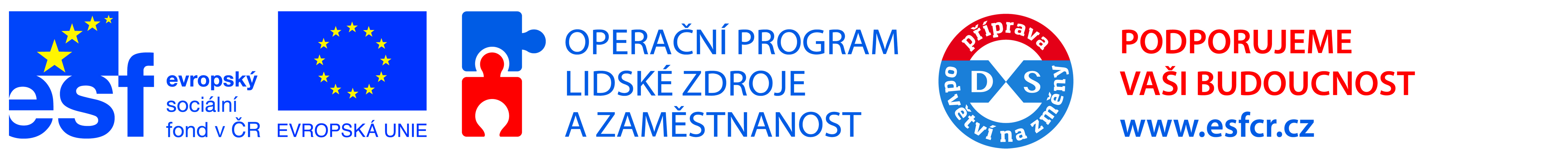 Hlavní aktivity první etapy
Semináře k moderním metodám řízení a tutoring: v každém zapojeném odvětví nejméně dva semináře na vybrané metody moderního řízení, které v sobě obsahují prvky zapojení zaměstnanců do řešení problémů, důraz bude kladen na metodu CSR (Společenská odpovědnost firmy). Vybraným organizacím bude poskytnuta pomoc formou tutoringu při zavedení vybrané metody
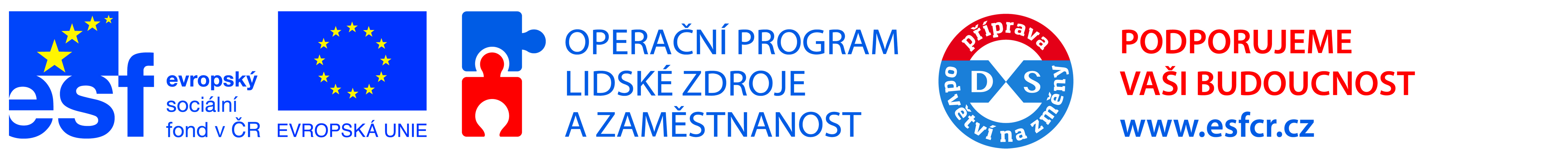 Hlavní aktivity první etapy
Získání relevantních dat o hlavních pozicích v odvětví jako podkladu pro zpracování vize či prognózy se zapojením expertů 
Získání relevantních informací o způsobech řešení problému stárnutí zaměstnanců v jednotlivých odvětvích ve vybraných státech jako podkladu pro zpracování vize či prognózy se zapojením expertů
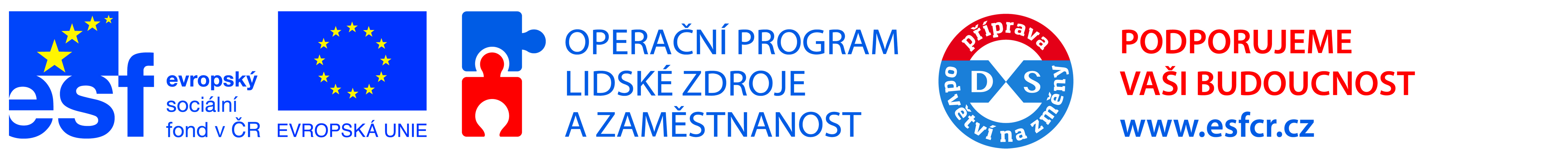 Hlavní aktivity první etapy
Zpracování vize či prognózy vývoje odvětví (pod pracovní zkratkou „demografická prognóza“) do roku 2033 s důrazem na změny v hlavních pozicích z hlediska charakteru práce, požadované kvalifikace, ale i vývoje z hlediska počtu pracovníků podle hlavních pozic. Vize či prognóza bude zpracovaná ve třech variantách – „optimistická“, „minimální“ a „standardní“
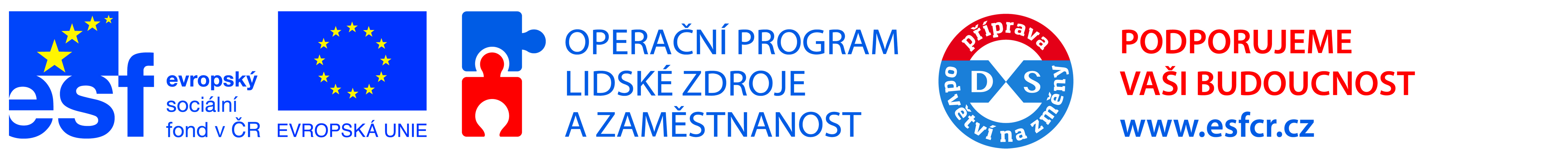 Hlavní aktivity první etapy
Zpracování návrhů opatření, kroků a postupů pro realizaci na úrovni odvětví či jednotlivých firem / organizací jako podklad pro přípravu druhé etapy projektu
Odvětvové konference shrnující výsledky práce v jednotlivých letech projektu
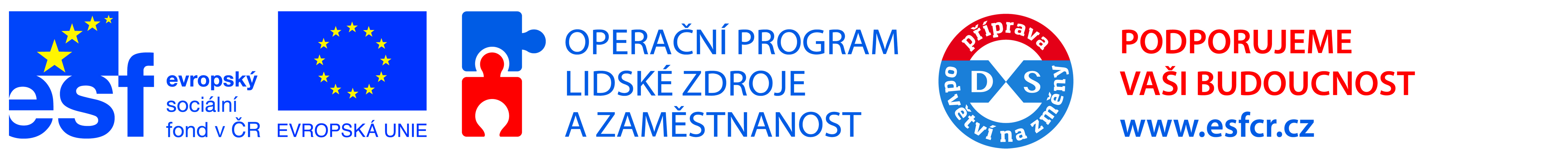 Bílá kniha o důchodech, Evropská komise, Brusel 2011
 http://eur-lex.europa.eu/LexUriServ/LexUriServ.do?uri=COM:2012:0055:FIN:CS:PDF